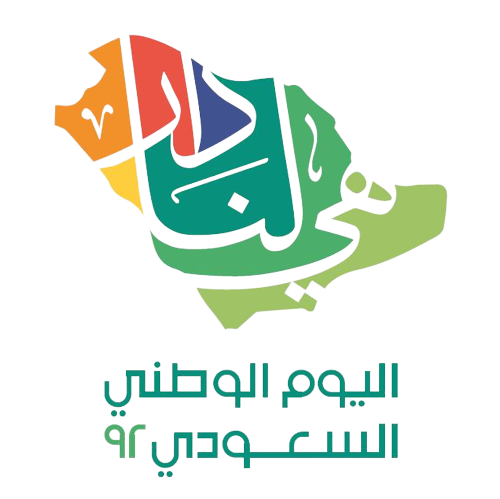 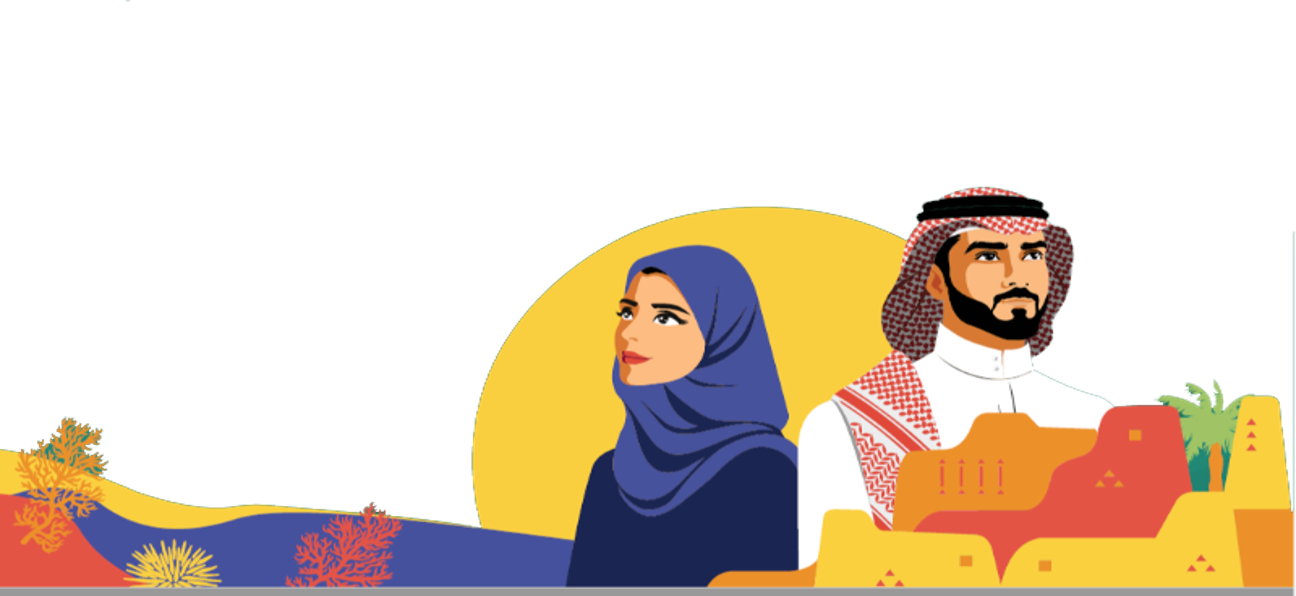 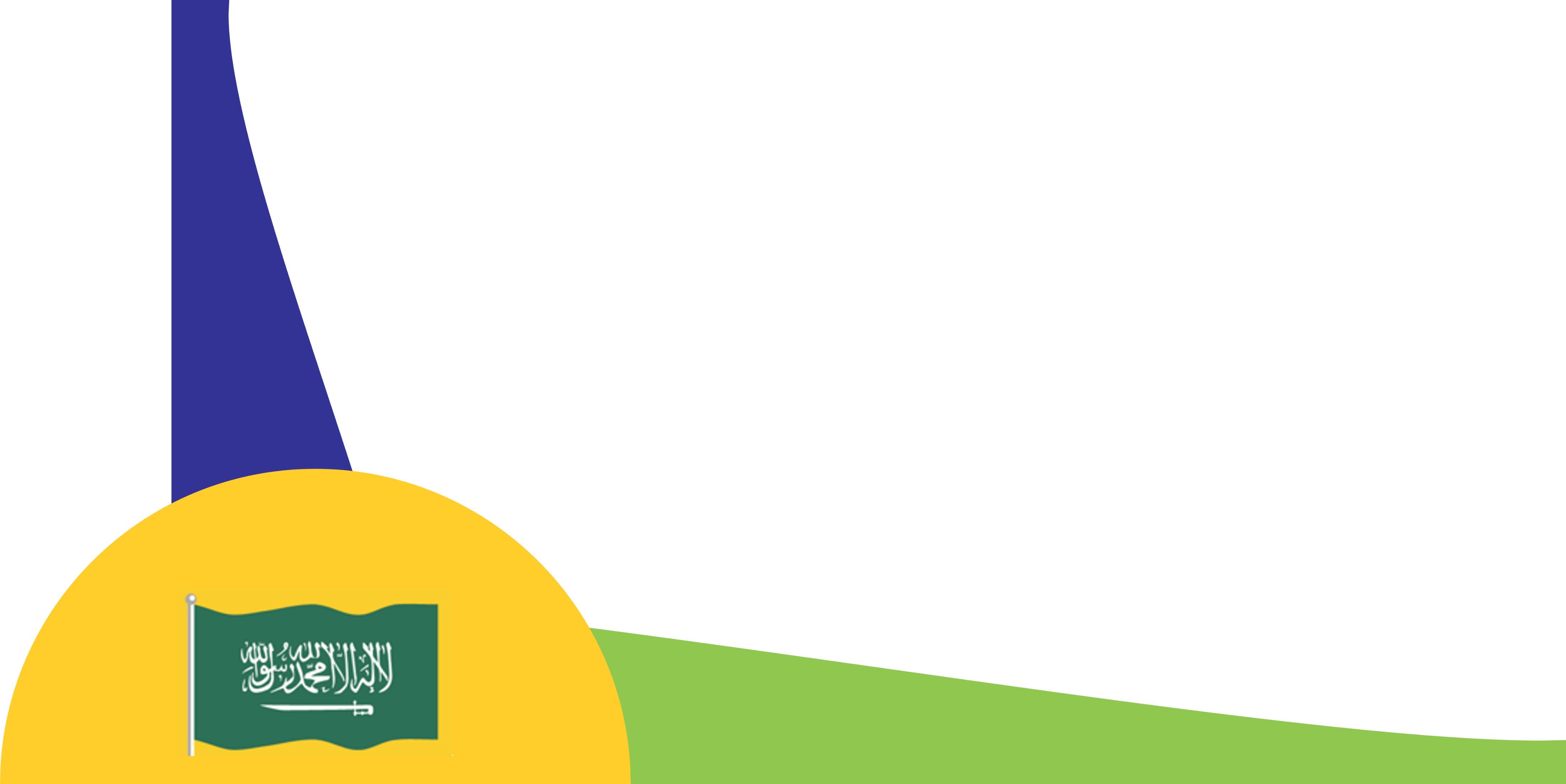 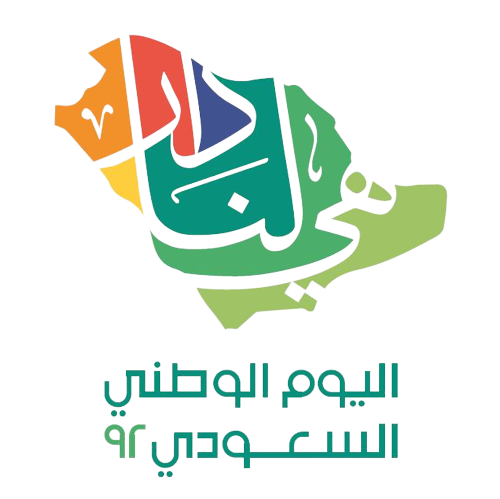 قالب عرض تقديمي قابل للتحرير
بمناسبة
لليوم الوطني 92  
إهداء/ ندى قطان
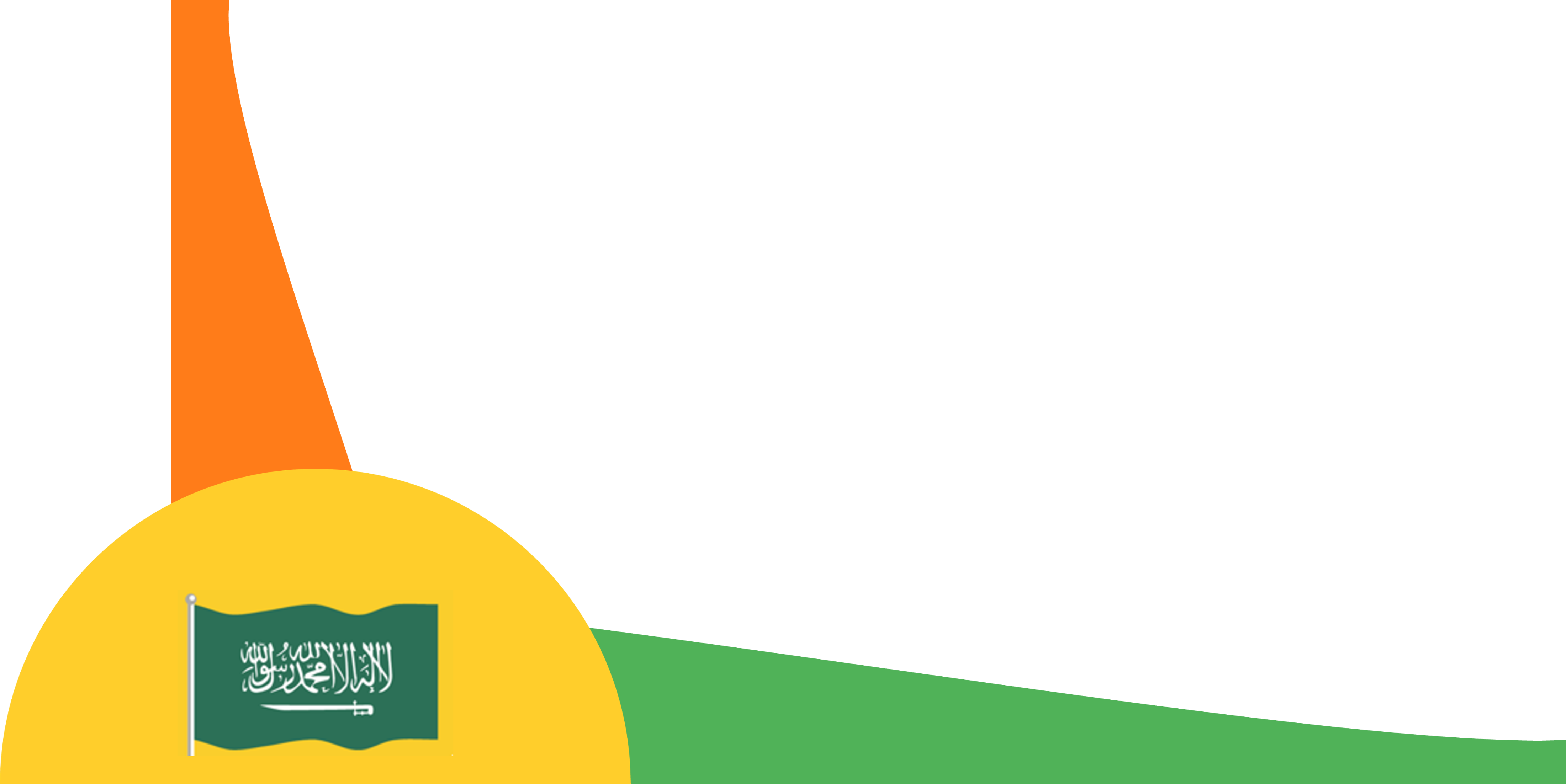 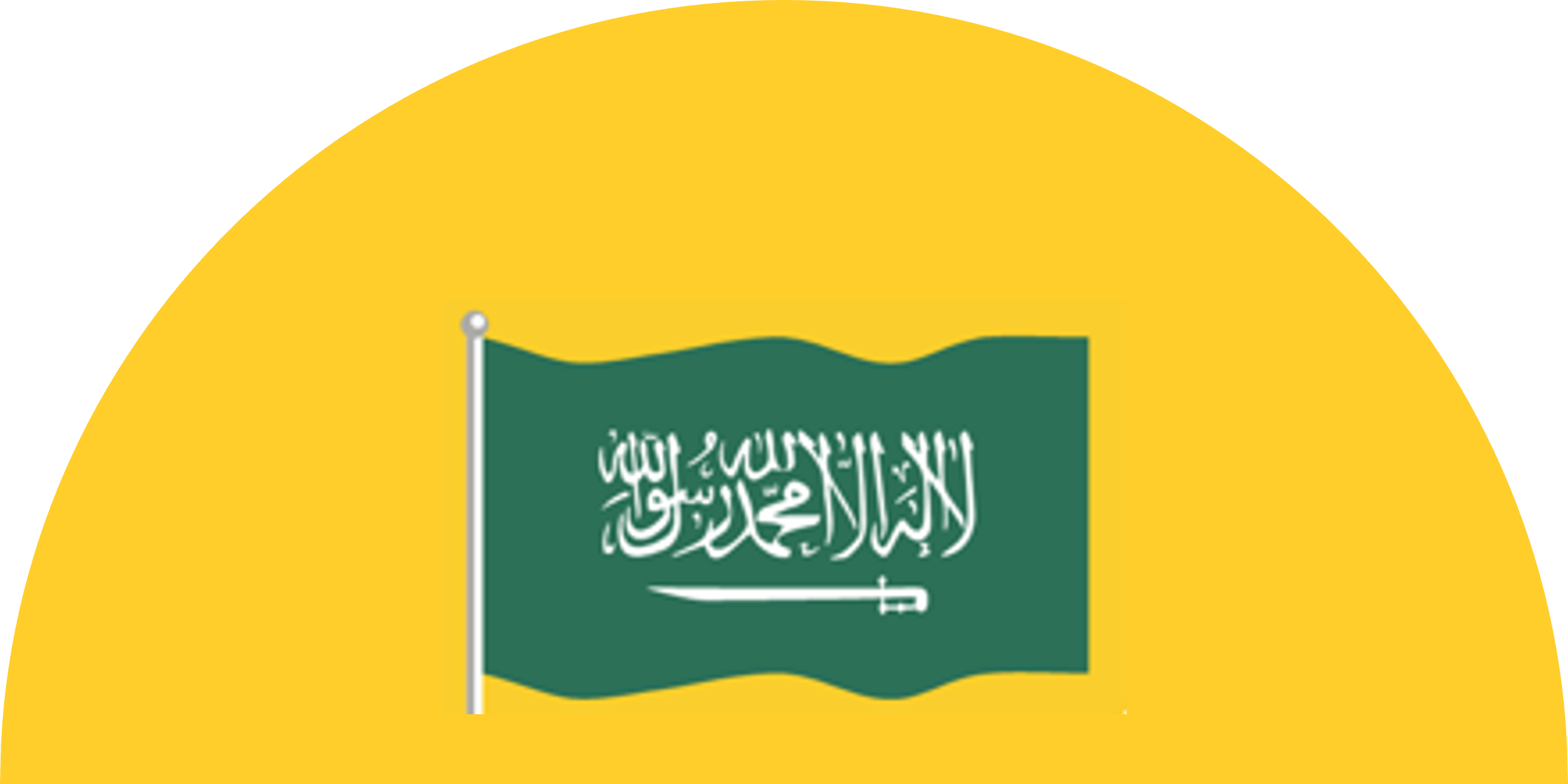 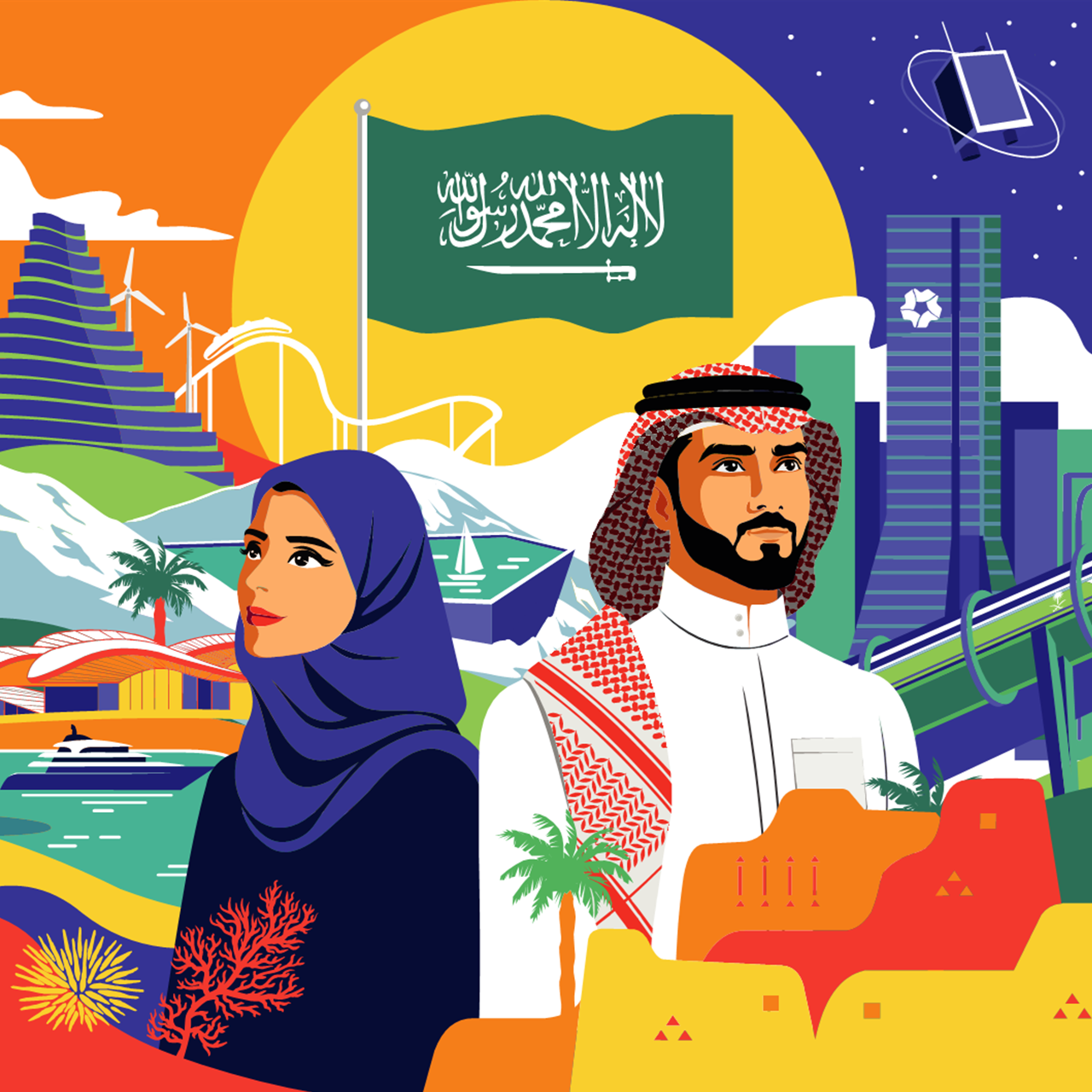 https://arbfonts.com/rb-font-download.html
رابط تحميل خط هوية اليوم الوطني 92 RB
ألوان الهوية البصرية
لليوم الوطني 92
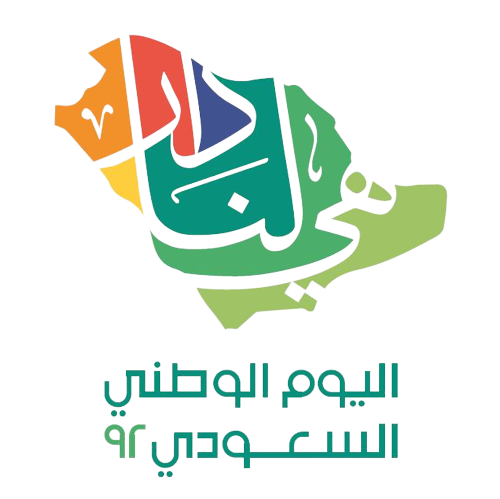 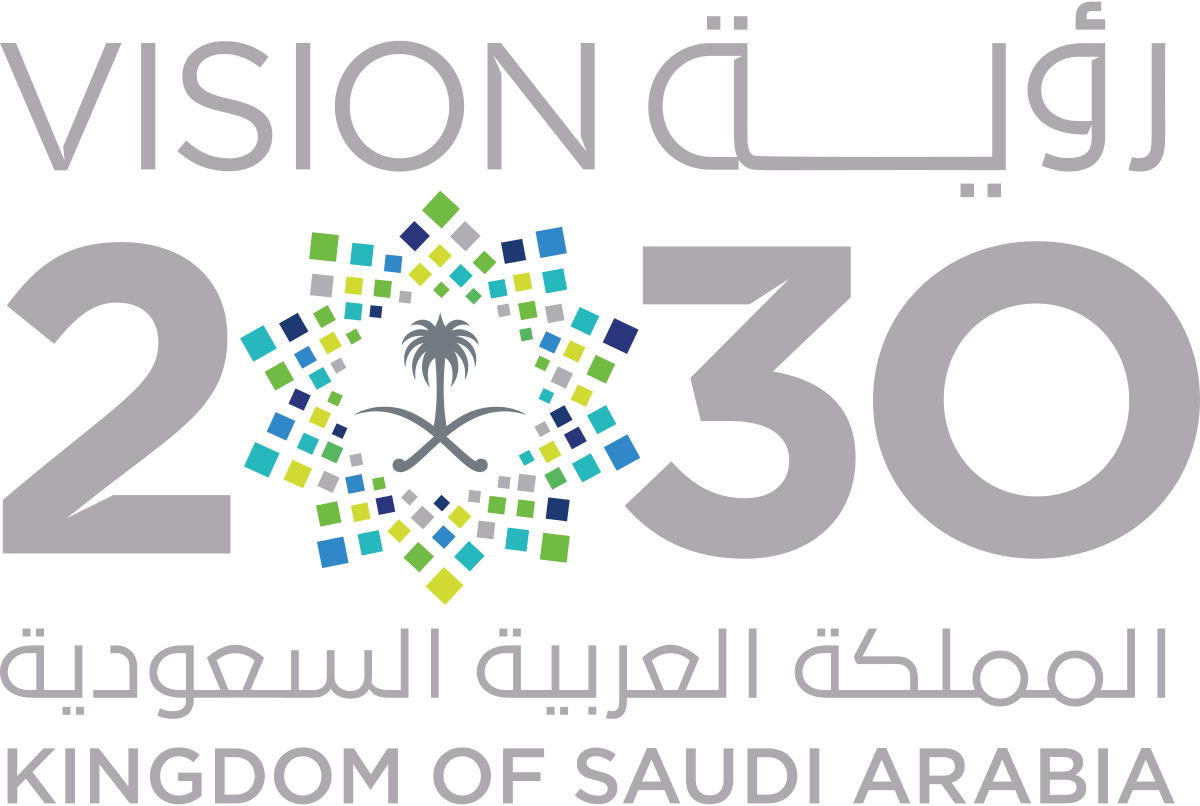